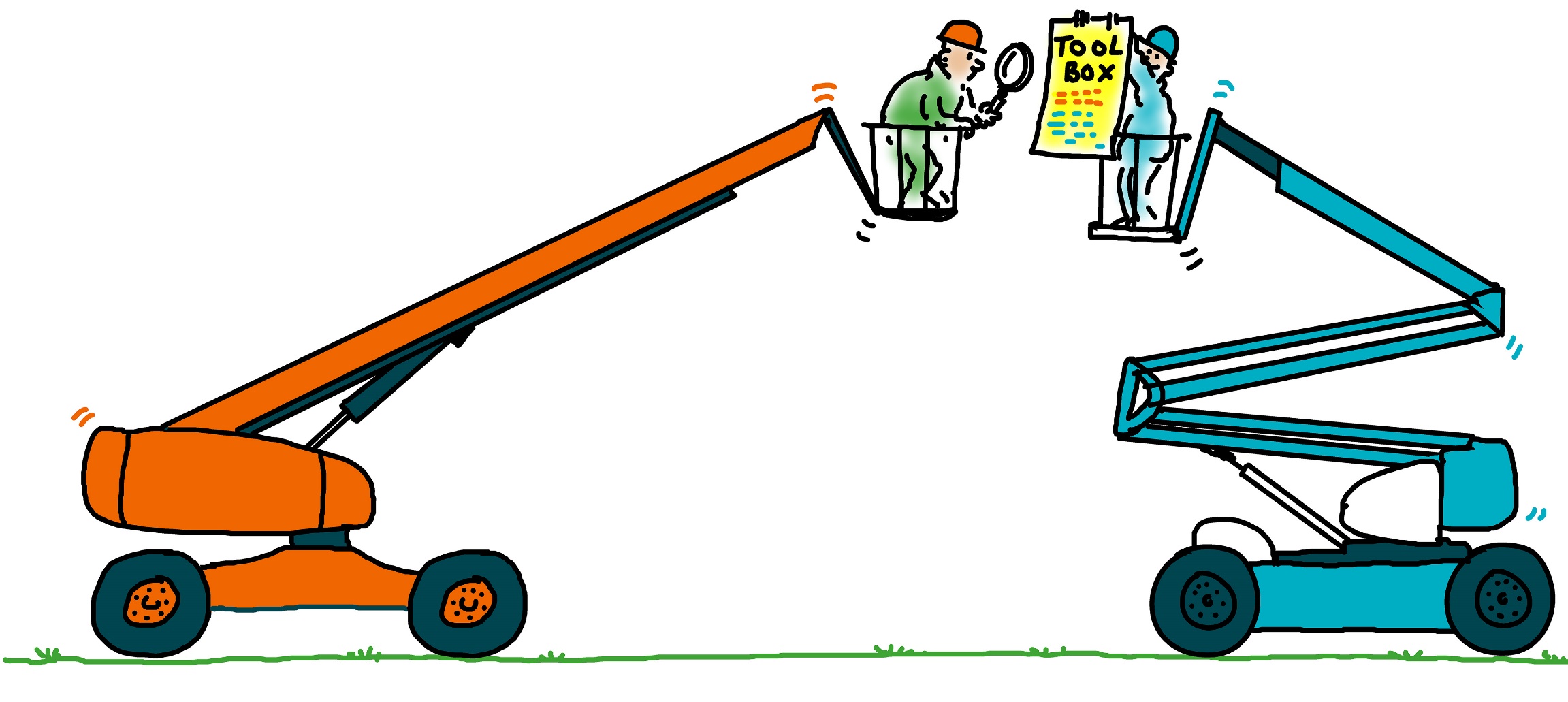 Toolbox Veilig werken met de hoogwerker
Samen doen we het beter!
Cijfers en ongevallen
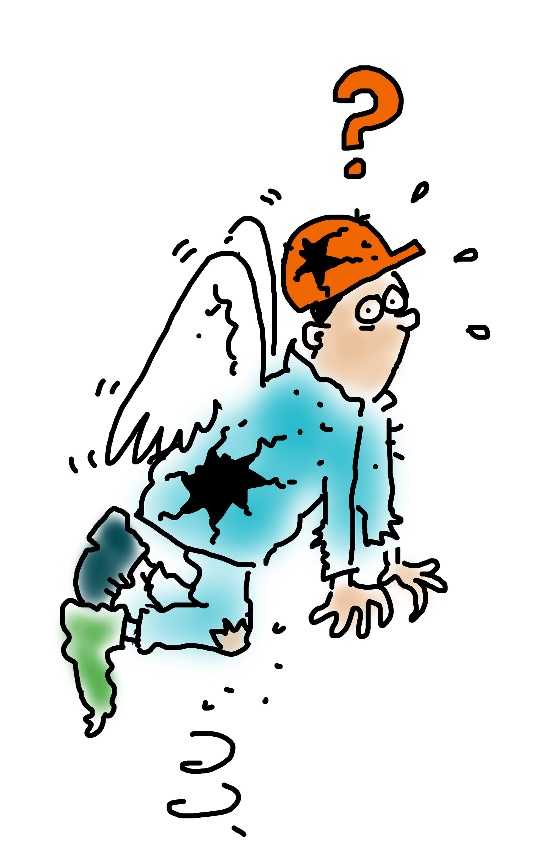 Er raken jaarlijks vele gebruikers van hoogwerkers (dodelijk) gewond door:
Elektrocutie
Kantelen
Beknelling
Vallen van hoogte
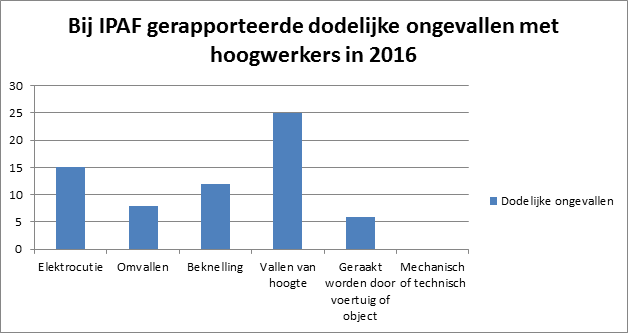 2
[Speaker Notes: Het plaatje laat zien hoeveel ongevallen er in 2016 hebben plaatsgevonden met mobiele hoogwerkers (MEWP). De kolommen laten achtereenvolgens de aantallen ongevallen zien van:
Elektrocutie
Kantelen
Beknelling
Vallen van hoogte
Geraakt worden door een voertuig of object
Mechanische / technische storingen
Bron: IPAF.org. IPAF is een wereldwijde organisatie voor hoogwerkers.]
Ongevallen
Uit de krant: ‘Gewond na val uit hoogwerker’ 
In een loods in aanbouw is donderdagochtend iemand uit een hoogwerker gevallen en gewond geraakt. De verwondingen bleken dusdanig ernstig dat een mobiel medisch team werd ingevlogen met een traumaheli. Twee ambulances waren reeds ter plaatse om het slachtoffer te behandelen. Het ongeval wordt onderzocht door de Inspectie SZW.
3
[Speaker Notes: Bij het werken met een hoogwerker kunnen serieuze ongevallen plaatsvinden. Dit krantenartikel laat dit al zien.]
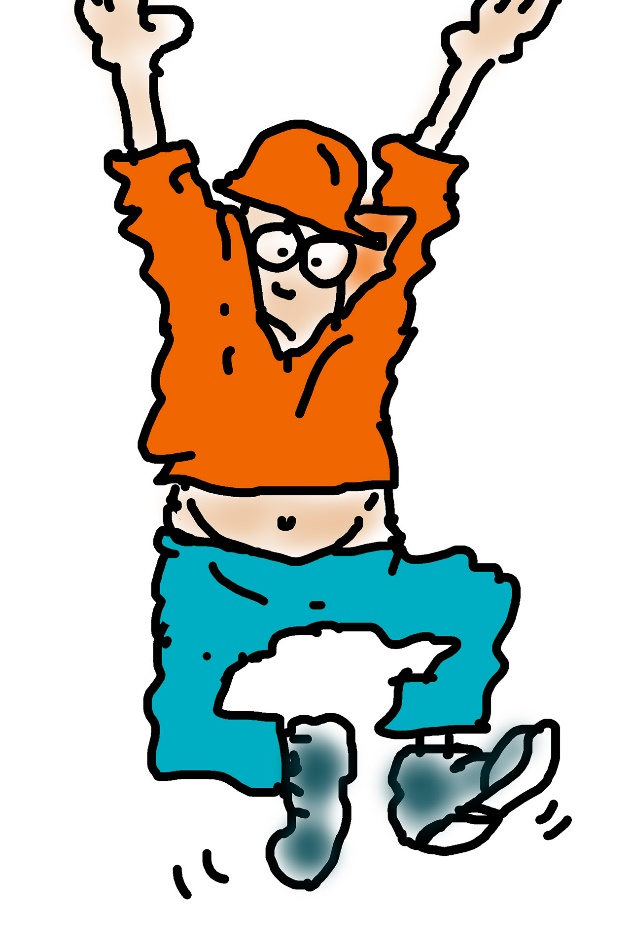 Inhoud
Over de hoogwerker
De risico’s
Ongevallen
Hoe werk je veilig?
Wat kun we beter doen? 
Wat kun je zelf doen?
Afspraken maken
4
[Speaker Notes: Deze toolbox gaat over de hoogwerker. We beginnen met de risico’s van de hoogwerker en ongevallen die ermee gebeuren. Daarna vertel ik hoe je veilig werkt met de hoogwerker. Aan het einde van de toolbox gaan we samen in gesprek over wat we beter kunnen doen.]
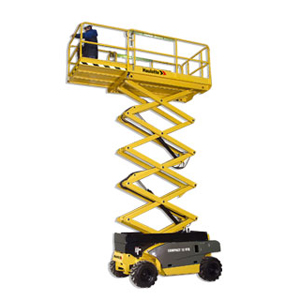 Over de hoogwerker
Er zijn verschillende soorten hoogwerkers:
Schaarhoogwerker 
Knikarmhoogwerker 
Telescoophoogwerker

Welke worden in ons bedrijf gebruikt?
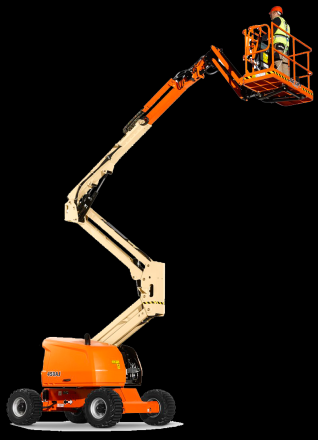 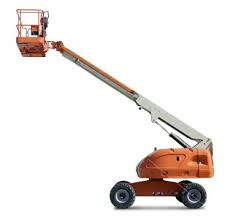 5
[Speaker Notes: Er zijn verschillende soorten hoogwerkers, waaronder de schaarhoogwerker, de hoogwerker met een knikarm en de telescoop hoogwerker. Vraag aan de deelnemers welke in uw bedrijf gebruikt worden.]
De risico’s (1)
Elektrocutie door:
Raken van elektriciteitskabels
Kantelen door:
Verkeerd afstempelen
Voorwerpen op de vloer
Teveel gewicht in het bakje
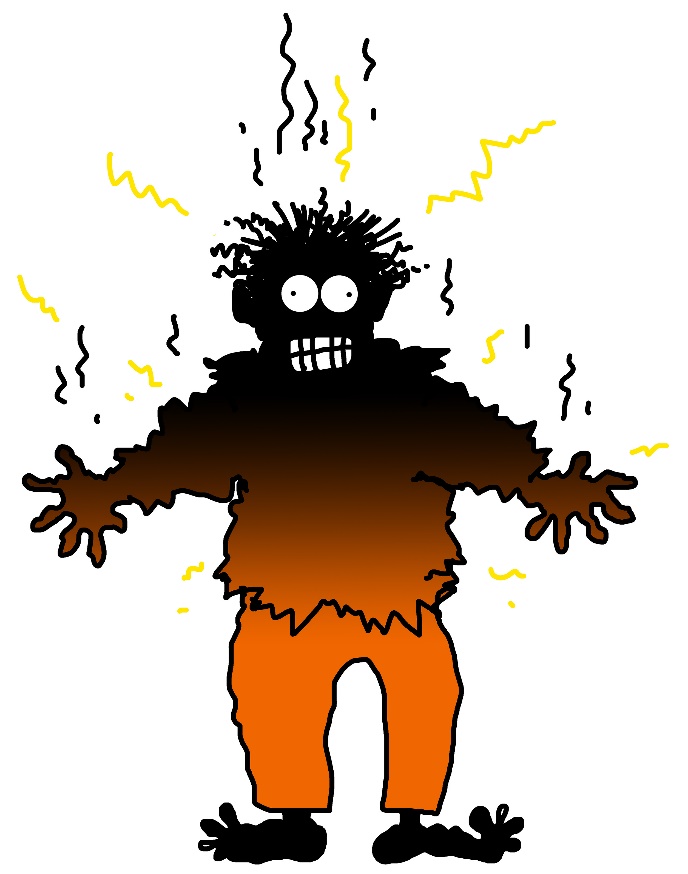 6
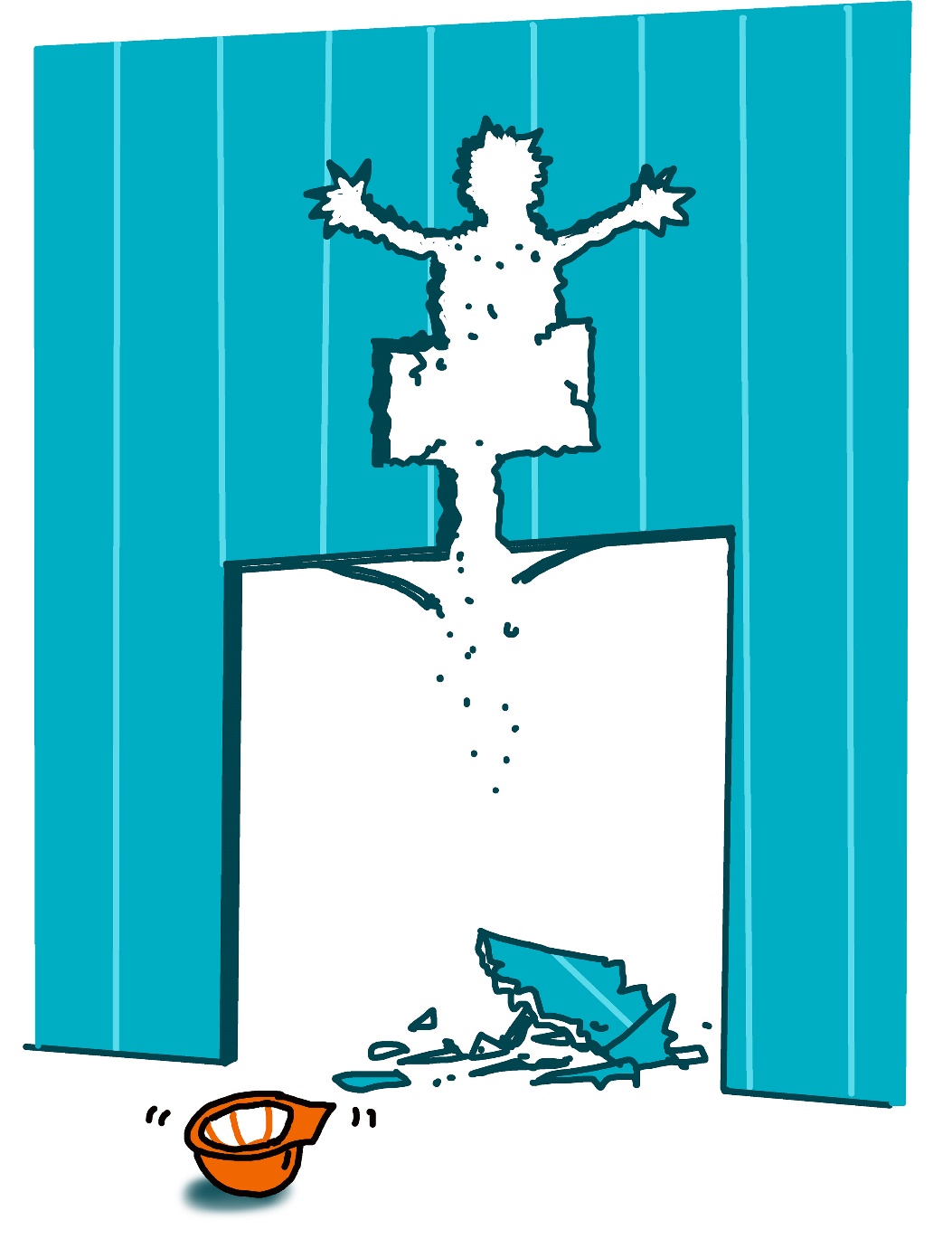 De risico’s (2)
Vallen van hoogte door:
Buiten het bakje willen werken of te ver reiken
Geen valgordel dragen
Beknelling door:
Reiken buiten het bakje
Met bakje tegen balk botsen
Geen rekening houden met bovenloopkranen of overheaddeur
7
Ongevallen
Hebben jullie voorbeelden van ongevallen of bijna-ongevallen met een hoogwerker?
Wat was de oorzaak?
Zou dat jou ook kunnen overkomen/zou dat hier ook kunnen gebeuren?
8
[Speaker Notes: Bespreek deze vragen met de deelnemers.]
Eisen aan werken met een hoogwerker
De hoogwerker moet in goede staat zijn
De hoogwerker moet gekeurd zijn
Je 18 jaar of ouder zijn om een hoogwerker te bedienen én hiervoor een opleiding krijgen
Bij werkzaamheden in de petrochemie worden aanvullende opleidingseisen gesteld (zie de SSVV Opleidingengids)
9
Veilig werken met een hoogwerker (1)
Zorg dat je de gebruiksaanwijzing kent
De ondergrond moet vlak en stevig zijn
Gebruik eventuele stempels op de juiste manier
Zorg voor genoeg zicht en houd contact met collega’s 
Belast de hoogwerker niet zwaarder dan de maximale werklast
Zorg dat er geen spullen uit het bakje kunnen vallen 
Let goed op de omgeving en zet het werkgebied af
10
Veilig werken met een hoogwerker (2)
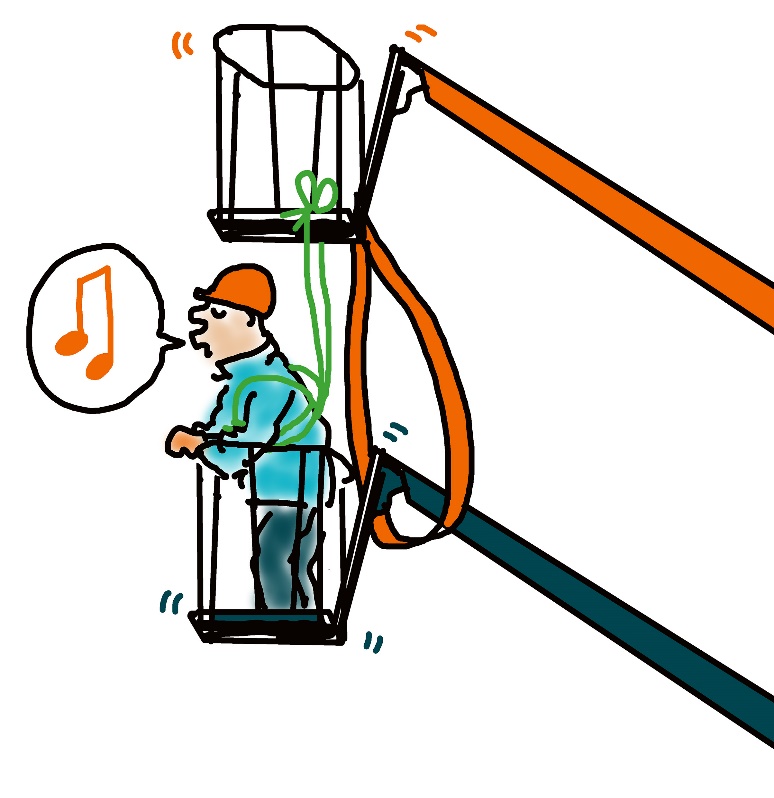 Pas op voor elektriciteitsleidingen
Zorg dat overheaddeuren of bovenloopkranen in de buurt zijn uitgeschakeld
Houd je mobiele telefoon bij de hand voor als je hulp nodig hebt
Gebruik de valbescherming volgens de gebruiksaanwijzing van de hoogwerker.
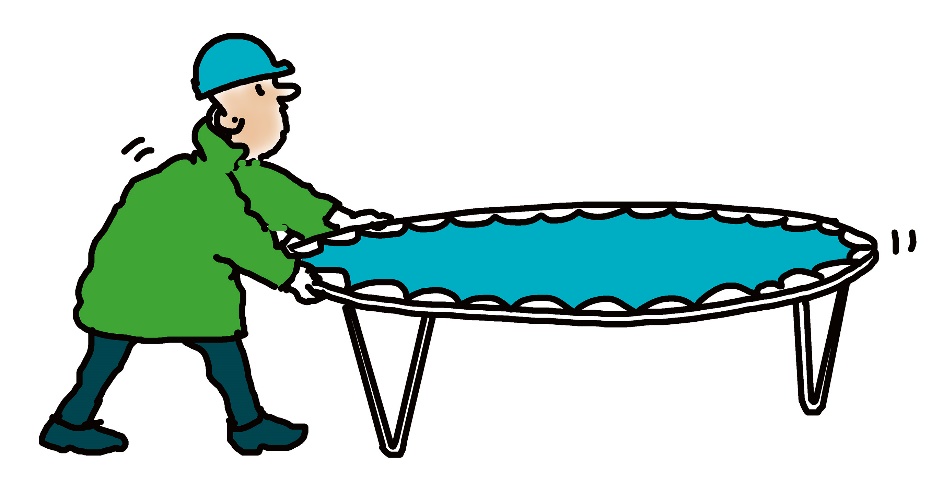 11
Veilig werken met een hoogwerker (3)
Gebruik een hoogwerker nooit als personenlift, goederenlift of hefwerktuig
Rijd niet als de hoogwerker omhoog staat
Werk niet bij windkracht 6 of hoger 
Werk niet bij onweer
12
[Speaker Notes: Het is niet toegestaan om op hoogte uit- een werkbak te stappen. 
Het is ook niet toegestaan een hoogwerker te gebruiken als goederenlift of hefwerktuig.
Alleen in heel uitzonderlijke gevallen als het echt niet anders kan en de (rest)risico’s goed zijn onderbouwd in een TaakRisicoAnalyse (TRA) zijn hierop uitzonderingen mogelijk. In zo’n geval is het altijd verstandig een veiligheidskundige in te schakelen.

Hoe weet je dat het windkracht 6 of hoger is? 

Bij windkracht 5 zwaaien kleine bomen heen en weer.
Bij windkracht 6 zijn grote takken in beweging, hoor je gefluit en de paraplu is moeilijk hanteerbaar. 
Bij windkracht 7 zijn hele bomen in beweging en wordt lopen tegen de wind in moeilijk.]
Wat kunnen we beter doen?
Hebben jullie ideeën over wat we beter kunnen doen?
In ons team?
Op onze locatie?
In ons bedrijf?

Hebben jullie vragen over wat je moet doen als het misgaat?
Zijn er in jullie werk zaken die 100% veilig werken onmogelijk maken?
13
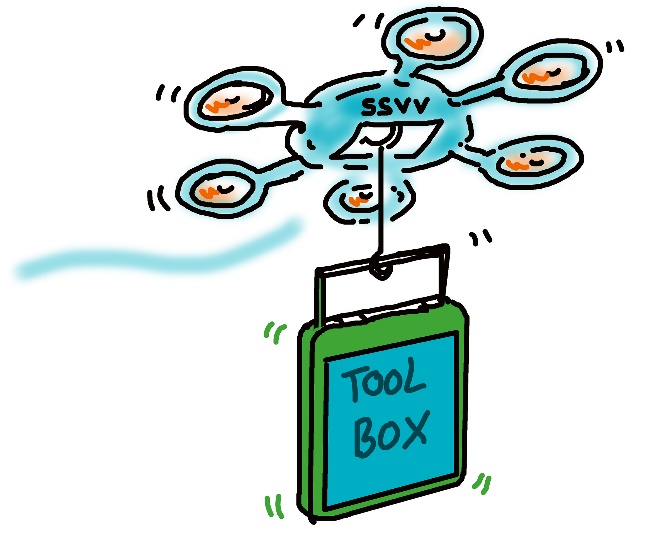 Wat kun je zelf doen?
Geef voorbeelden van wat kun je zelf kunt doen om gevaarlijke situaties met een hoogwerker te voorkomen
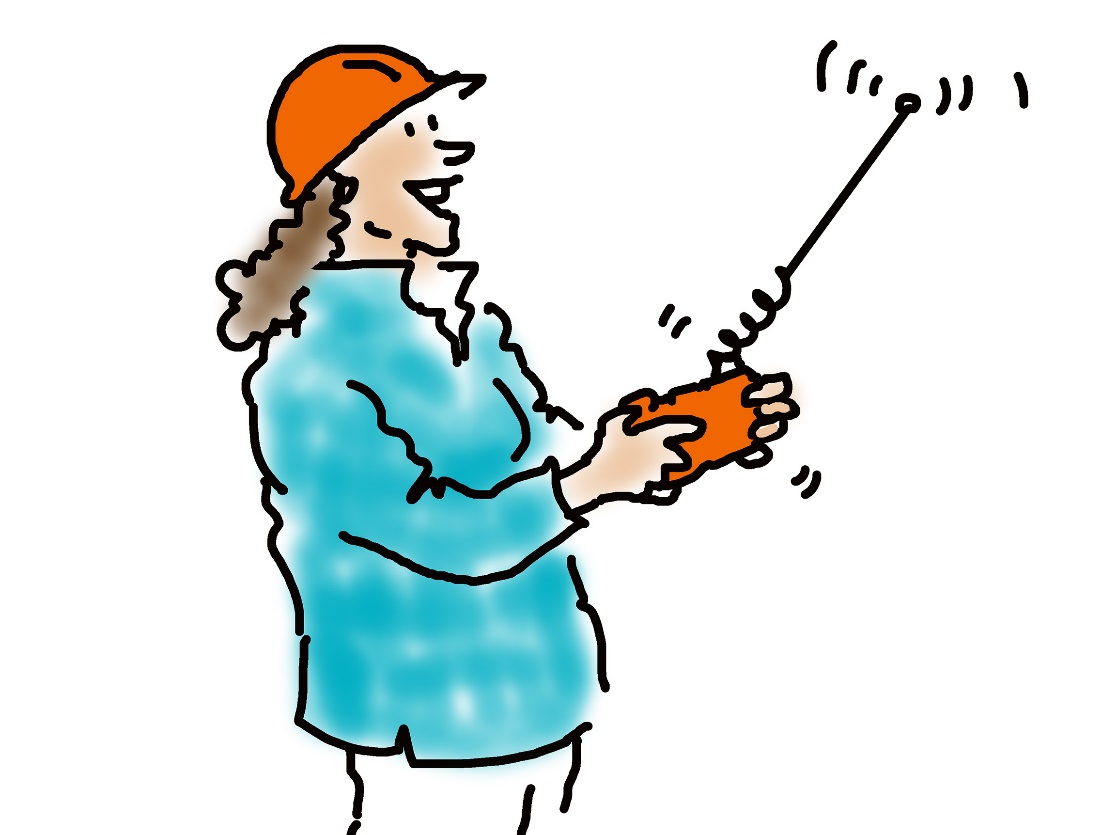 14
Afspraken maken over veilig werken
Met jezelf: wat ga je er zelf aan doen?
Met elkaar: help elkaar om op de juiste manier te werken!
Op de locatie: 
Praat in elk werkoverleg over veilig werken met hoogwerkers
Verzamel voorbeelden van wat goed gaat en wat minder goed gaat 
In het bedrijf: vraag om hulpmiddelen, informatie en training
We maken een nieuwe afspraak om het resultaat van onze afspraken te bespreken
15
Dankjewel voor het meedenken over dit belangrijke onderwerp!
Samen doen we het beter!
16
[Speaker Notes: Benadruk het belang van informatie delen van de mensen op de werkvloer met de leidinggevende tot aan de top. Als de leidinggevende niet weet dat er iets mis is, wordt het probleem niet opgelost. En dat geldt tot aan degene die de beslissingen neemt.]